Figure 2. Manual preference strength distribution in the subjects as a function of their sex, FS, and their manual ...
Cereb Cortex, Volume 20, Issue 6, June 2010, Pages 1476–1485, https://doi.org/10.1093/cercor/bhp209
The content of this slide may be subject to copyright: please see the slide notes for details.
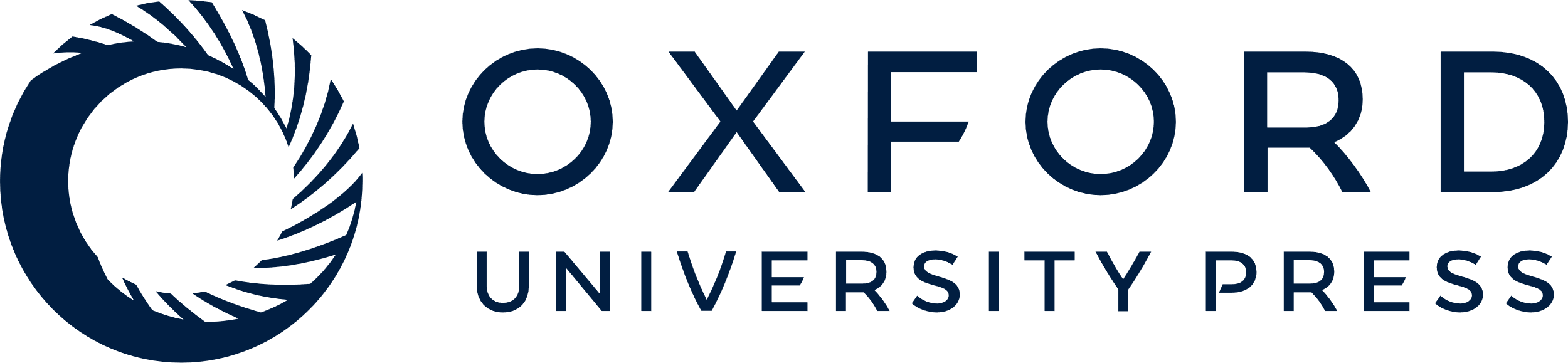 [Speaker Notes: Figure 2. Manual preference strength distribution in the subjects as a function of their sex, FS, and their manual preference strength. Note that FS+ women were more strongly lateralized than men and that left-handed FS+ males showed the highest proportion of “weak” strength of manual preference. W: weak preference, EI absolute value ≥0 and ≤60; M: moderate preference, Edinburgh score >60 and <100; S: strong preference, Edinburgh score = 100.


Unless provided in the caption above, the following copyright applies to the content of this slide: © The Author 2009. Published by Oxford University Press. All rights reserved. For permissions, please e-mail: journals.permissions@oxfordjournals.org]